PH Dept News
Fellows and associate committee Dec 2011: 12 fellow candidates for ISOLDE (on par with LHC experiments)
2 new fellows hired
Susanne Kreim (ISOLTRAP): “Cofund” fellowship for 3 years started in Jan.
Elisa Rapisarda (MINIBALL)
3 month extension for Deyan Yordanov (until March 31)
Jan Kurcewicz (ENSAR fellow) started Dec. 1 
Thomas Cocolios ends Jun. 30
CERN students: 
Hans Tornqvist (T. Nilsson) ends Aug. 2012
Kara Lynch (K. Flanagan) ends Aug. 2013
Hesitating to take new student because of long shutdown.
Associate
Phil Walker (U. Surrey) Oct. 2011- Mar. 2012
Will continue as full time user until summer.
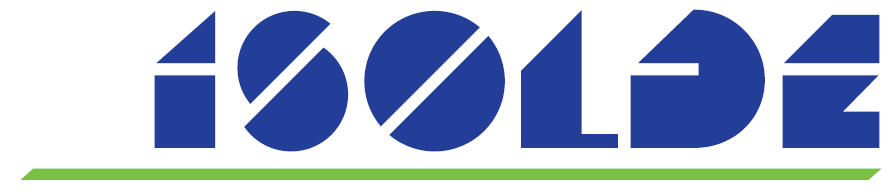 PH Dept news (continued)
ISOLDE related articles in CERN Courrier
30Mg (t,p) by T.Kroell and K. Wimmer (Sep.)
Review of ARIS Conference by B. Jonson (Dec.)
Ten year anniversary of REX by F. Wenander and K. Riisager (Feb.)
Refurbishment of Bldg 115 in (slow) progress
Long Shutdown 1: Dec. 2012 to Apr.2014
No stable beam physics during shutdown
No post accelerated beams before startup of HIE-ISOLDE (end 2014)
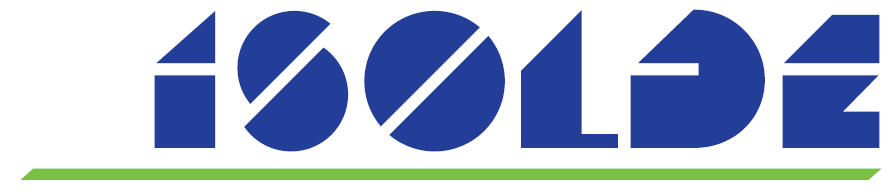 ENSAR news
TNA Subsistence
Question: Should we keep some money for 2014 or spend all in 2012?
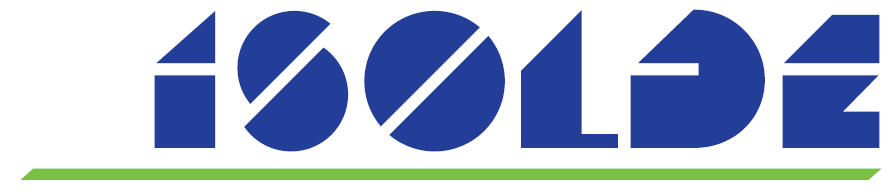 ENSAR news (continued)
Access Costs are used to pay Julien Thiboud (50%, completed by collaboration) for technical assistance and Jan Kurcewicz (100%)for DAQ upgrade and support
Julien: Sep. 2011 to Aug. 2013
Jan: Dec 2011 – Nov. 2013
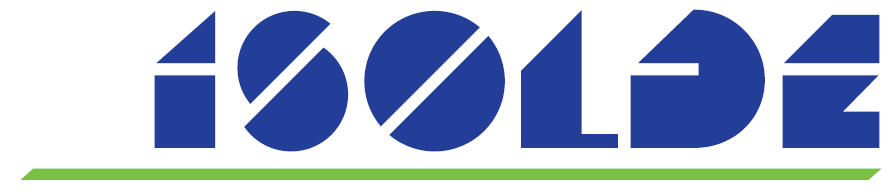 MOU matters
MOU will soon be sent to representatives of countries which require signature
Workshop in Kolkata in April where MOU should be signed by India
No recent news from Korea
Sweden requests a specific agreement (similar to France)
Norway?
Greece has promised to pay…
Some interest shown by Serbia
Slovakia has requested to sign an agreement without joining the collaboration??
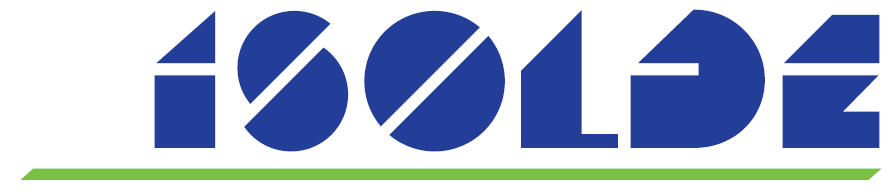 Collaboration Budget
Denmark, France, Greece, Ireland, Spain have not yet paid for 2011-2012 
Norway has not paid since 2008
Balance as of 31-12-2010: 572 KCHF
Expenditure 2011: 732 KCHF (Including 300 KCHF for HIE-ISOLDE)
Balance as of 31-12-2011: 360 KCHF (540 KCHF if one anticipates D, F and SP)
Healthy spending profile
Collaboration expenses to discuss
Study for TSR building and data acquisition/visitor rooms : approx 10 KCHF
Contribution to new 9 gap power supply up to 50 KCHF
HIE-ISOLDE Collaboration budget
Balance as of 31-12-2010: 392 KCHF
Income 2011: 351 KCHF
Collaboration: 300 KCHF
Special German Contribution: 51 KCHF
Expenditure 2011: 242 KCHF: 95% Manpower
Balance as of 31-12-2011: 501 KCHF